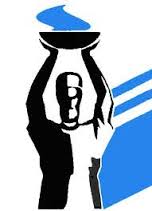 Федеральное государственное бюджетное образовательное учреждение        высшего        образования 
«Самарский государственный медицинский университет»
 Министерства здравоохранения Российской Федерации
ВЛИЯНИЕ ИННОВАЦИЙ НА ПРОФИЛАКТИКУ ИНФЕКЦИЙСВЯЗАННЫХ С ОКАЗАНИЕМ МЕДИЦИНСКОЙ ПОМОЩИ
Подготовила:
Чеботарева Юлия Владимировна
старшая медицинская сестра отделения гемодиализа Нефрологического центра 
Клиник госпитальной терапии СамГМУ МЗ РФ
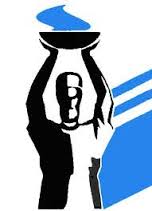 Концепция развития системы здравоохранения в РФ до 2020 года
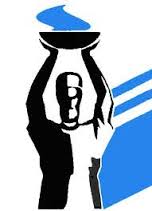 Актуальность
Широкое применение методов эфферентной терапии в лечебной практике в целях коррекции острых и хронических патологических состояний привело к возникновению различных осложнений. 
         Первостепенное значение приобретают вопросы обеспечения эпидемической безопасности пациентов и персонала при использовании методов эфферентной терапии и гемокоррекции .
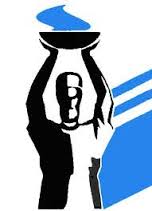 Исследование проводилось на базе  отделения гемодиализа     Нефрологического центра клиник госпитальной терапии       СамГМУ     МЗ РФ
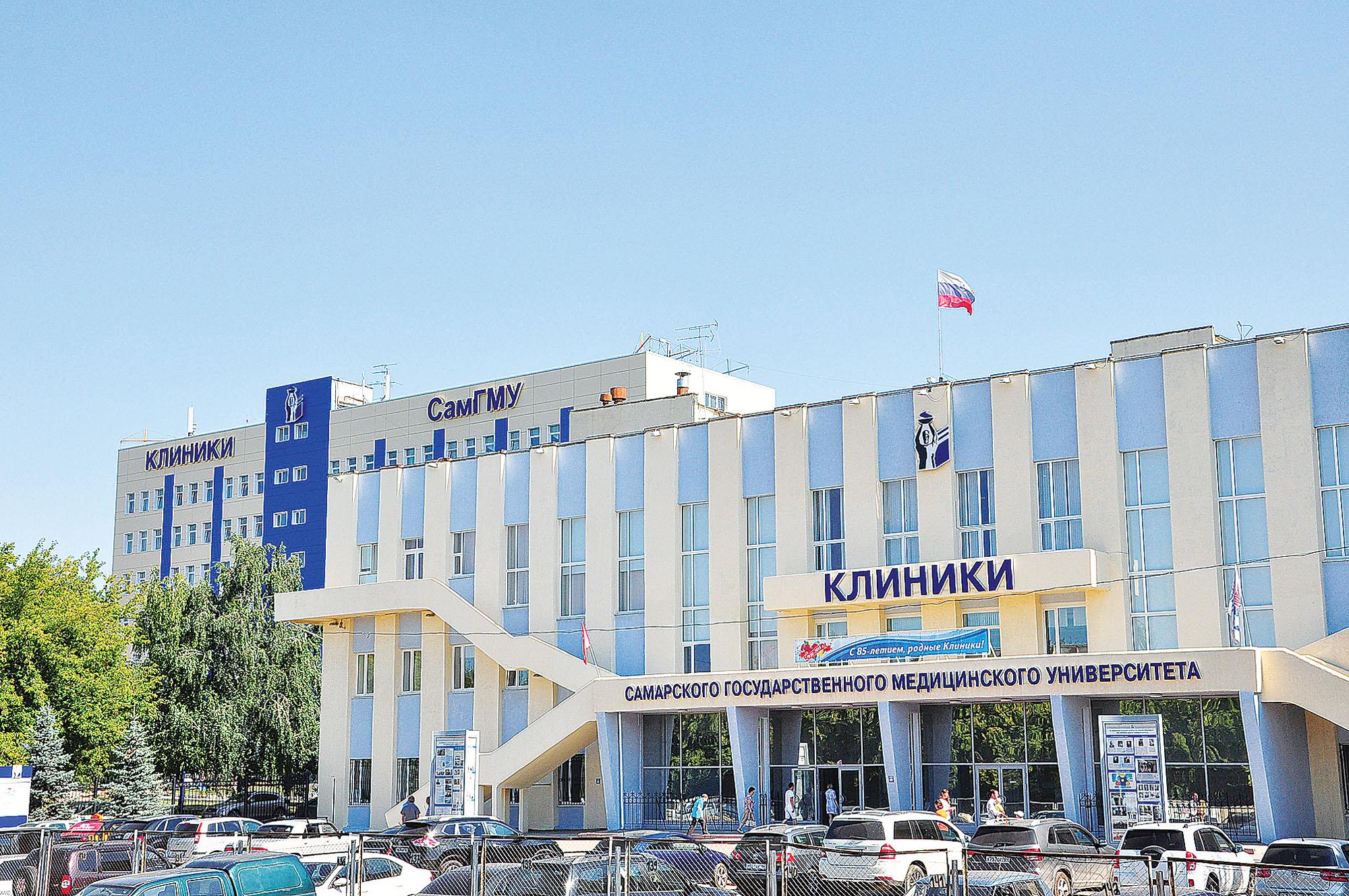 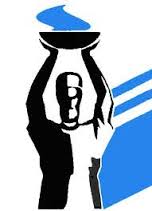 Цель
Оценить  влияние современных методов работы медицинских сестер  на  инфекционную безопасность пациентов и персонала отделения гемодиализа
Методы исследования
Социологический
Аналитический
Приняли участие
20 пациентов отделения гемодиализа
15 медицинских работников отделения
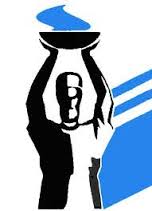 Освоение инновационных технологий;
Санитарно-просветительная работа;
Соблюдение 
санитарно-эпидемиологического режима;
Знание и соблюдение 
стандартов и алгоритмов;
Работа в команде.
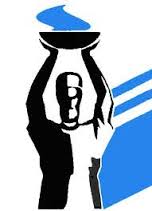 Основные направления и задачи организации медицинской  деятельности в ЛПО
выполнение стандартов оказания помощи;
  соблюдение санитарно - эпидемиологического режима;
 личная безопасность при работе биологическими     жидкостями;
совершенствование системы обучения медицинского персонала профилактике ИСМП;
оптимизация принципов профилактики ИСМП; 
повышение эффективности профилактических и противоэпидемических мероприятий;
повышение эффективности дезинфекционных и стерилизационных мероприятий.
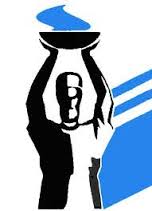 Применение современных кожных антисептиков
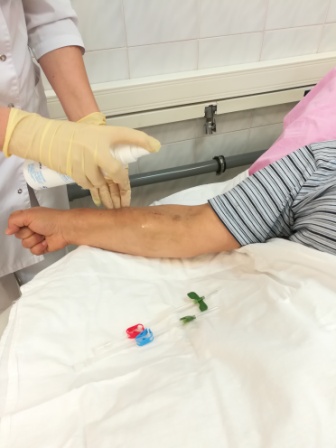 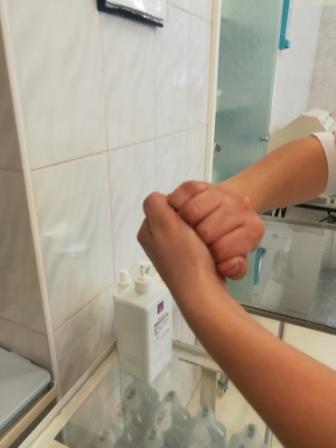 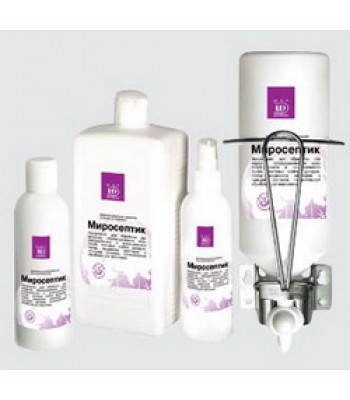 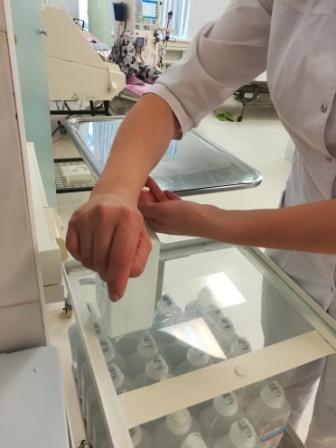 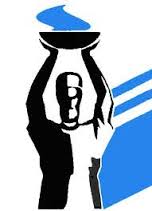 Применение современных дезинфицирующих средств
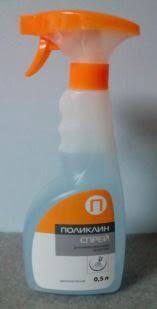 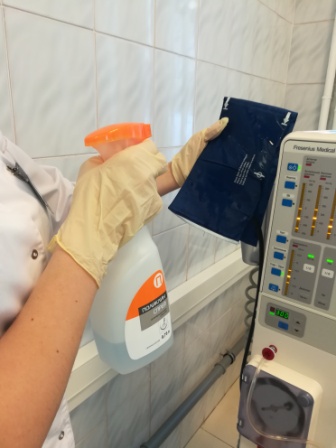 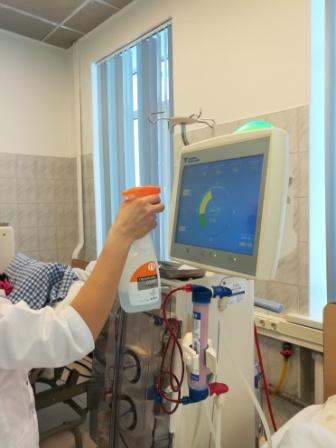 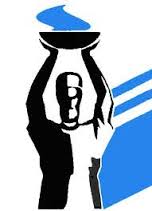 Современные технологии в отделении гемодиализа
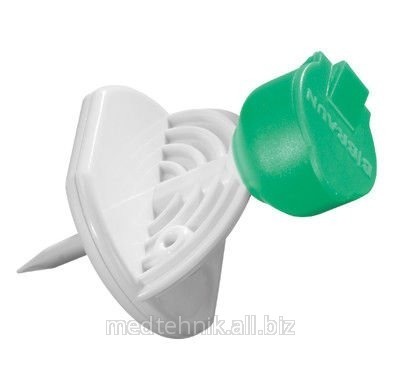 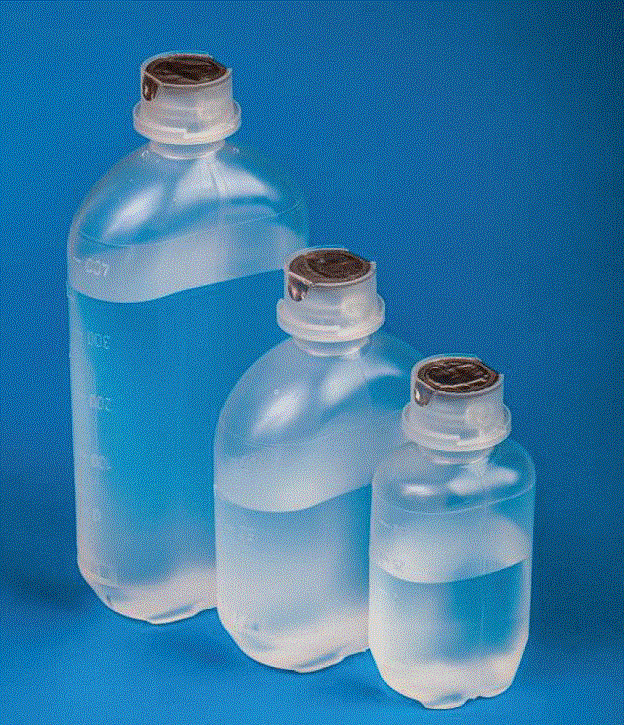 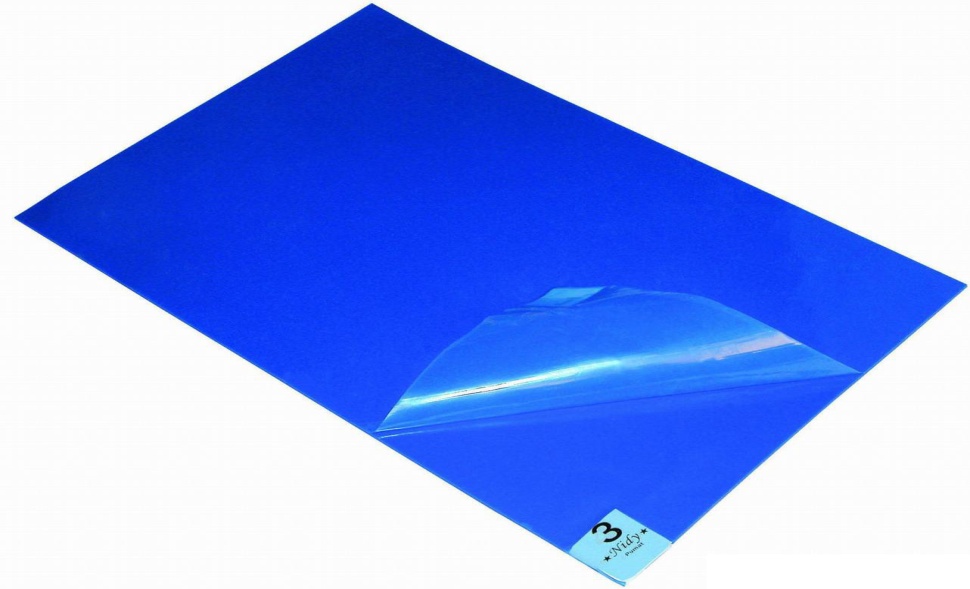 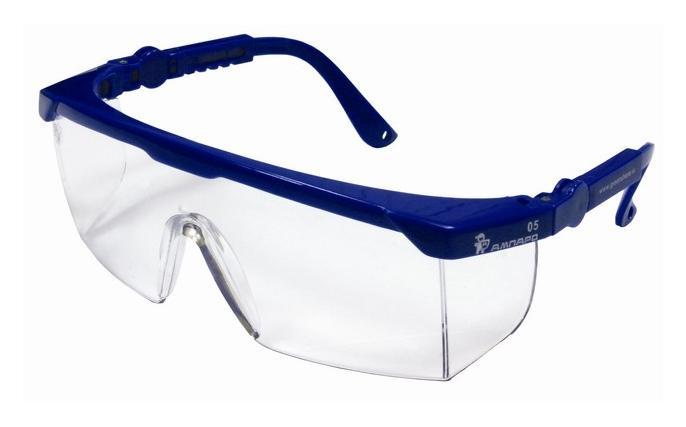 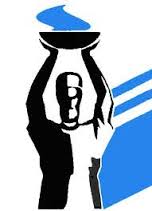 Применение индивидуальных средств защиты персоналом отделения гемодиализа
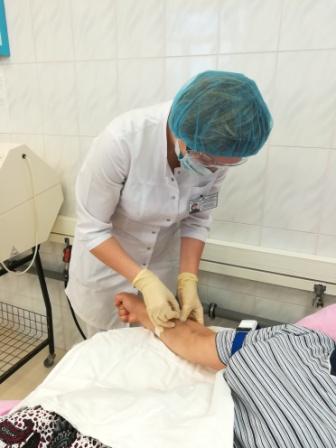 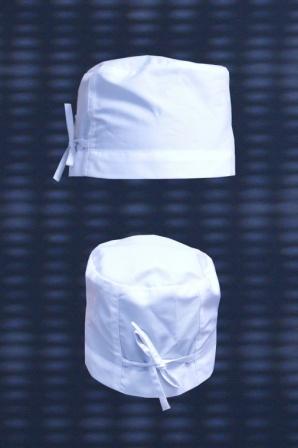 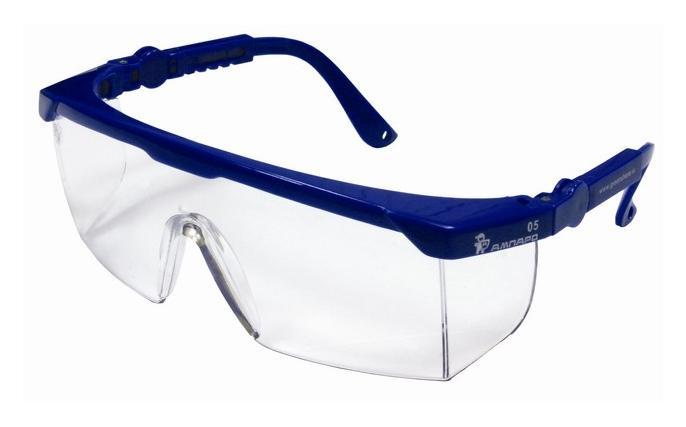 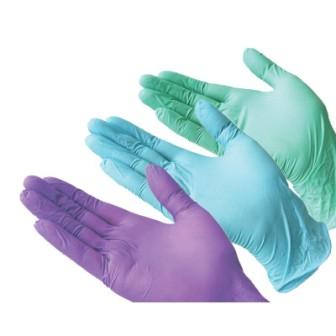 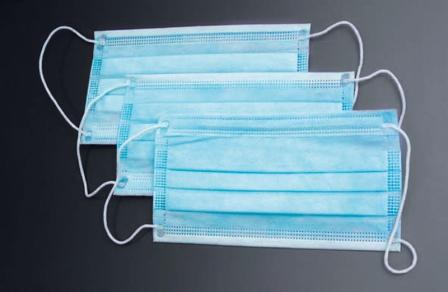 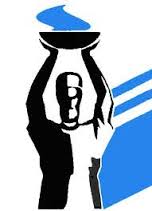 Работа с вакуумными системами при заборе крови
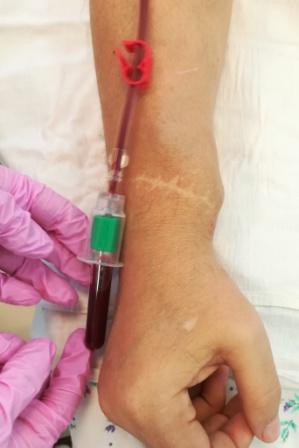 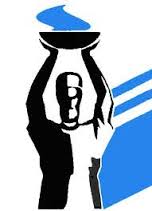 Современные облучатели - рециркуляры
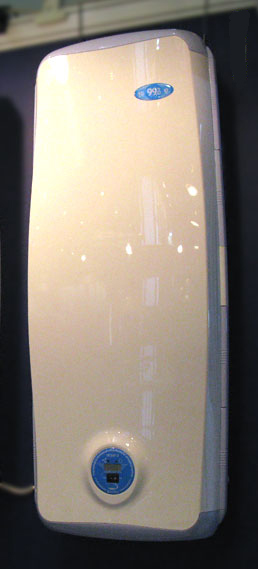 Безопасность использования    
 100%
Постоянное поддержание асептических условий  80%
Удобство в эксплуатации 90%
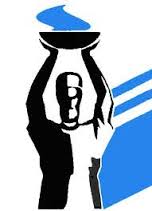 95 % пациентов отметили чистоту диализных залов
ГРАФИК РАБОТЫ 
ОТДЕЛЕНИЯ ГЕМОДИАЛИЗА:
1 смена – 07:00 – 12:00
2 смена – 13:00 – 18:00
3 смена – 19:00 – 24:00
4 смена – 01:00 – 04:00
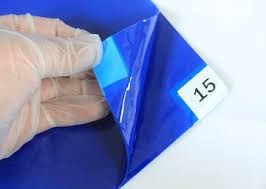 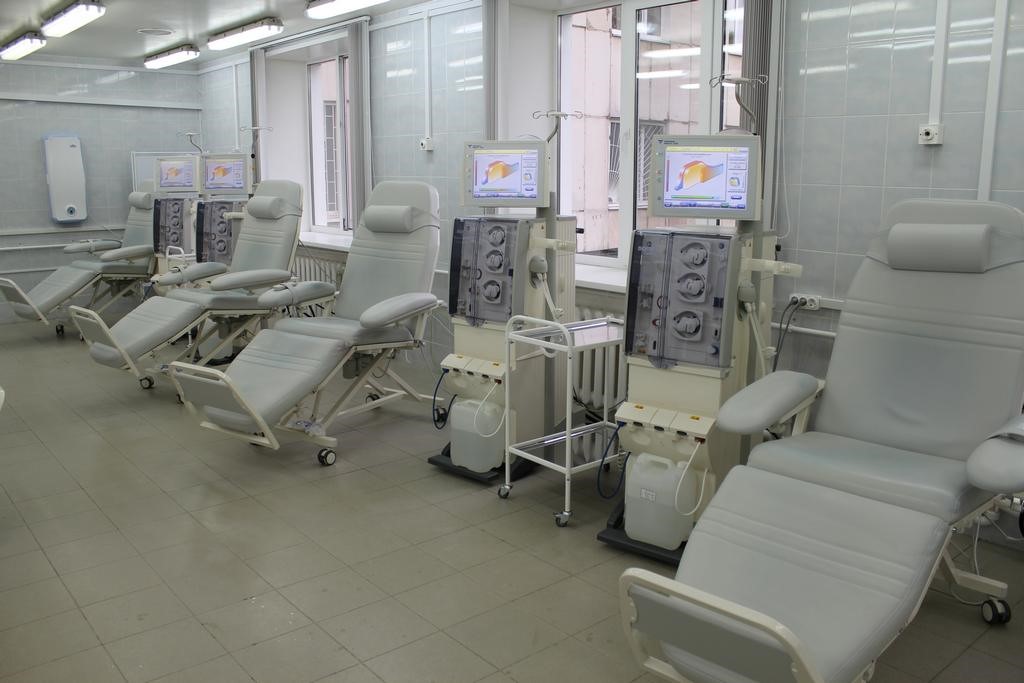 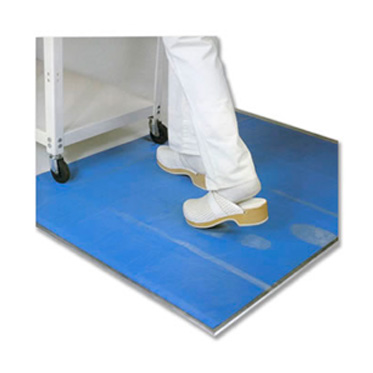 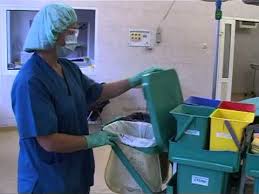 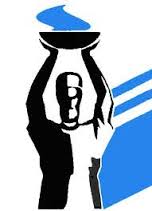 Оценка качества оказания медицинской помощи в отделении гемодиализа Клиник СамГМУ
Оценка пациентов – высокий уровень
Объективная оценка
– отсутствие осложнений
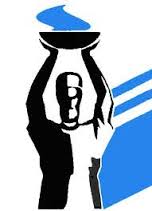 БЛАГОДАРЮ ЗА ВНИМАНИЕ!
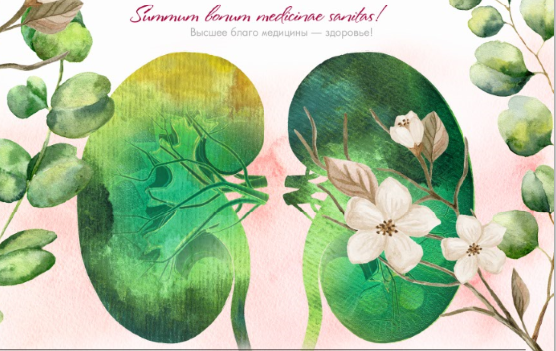